Willis Towers Watson
Assigning probability to hypothetical hurricanes
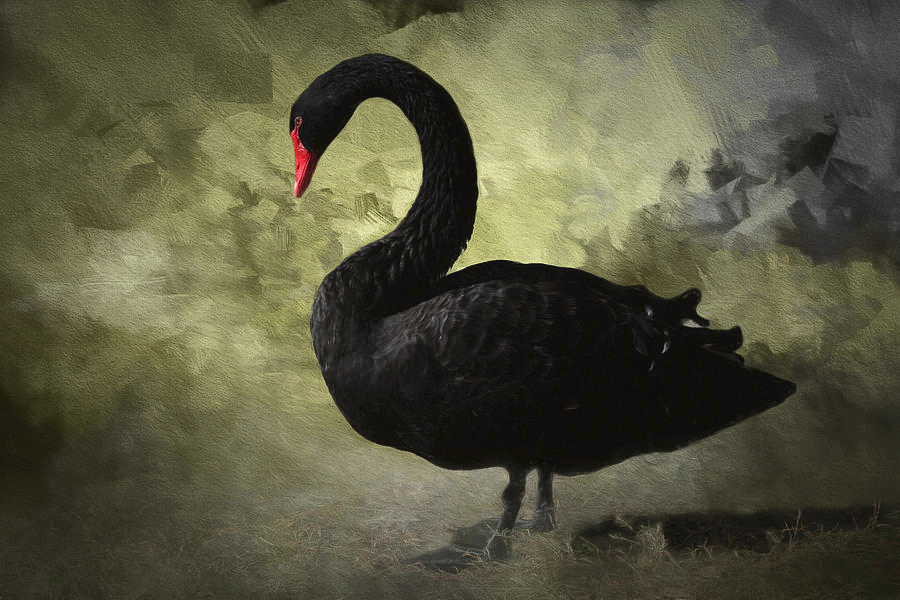 Air pressure as a (Gauß?) field on space-time
Air pressure
An instantiation of a GF
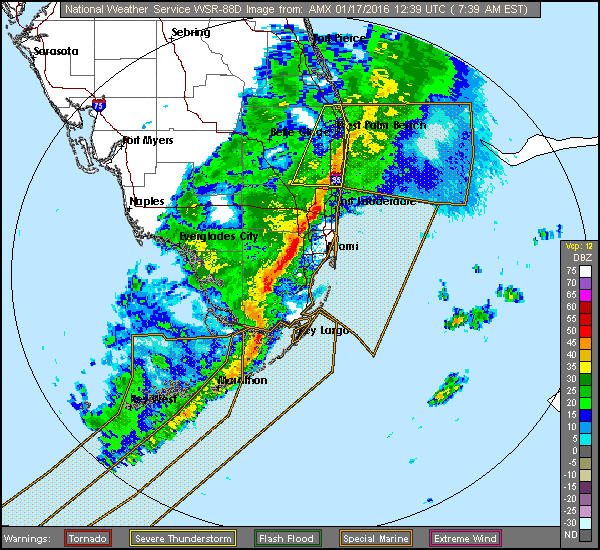 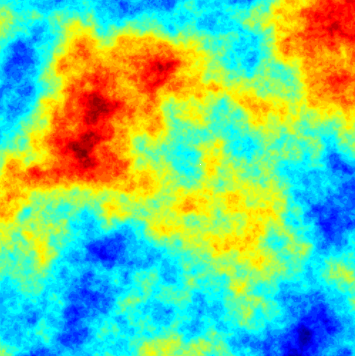 Preliminary data exploration
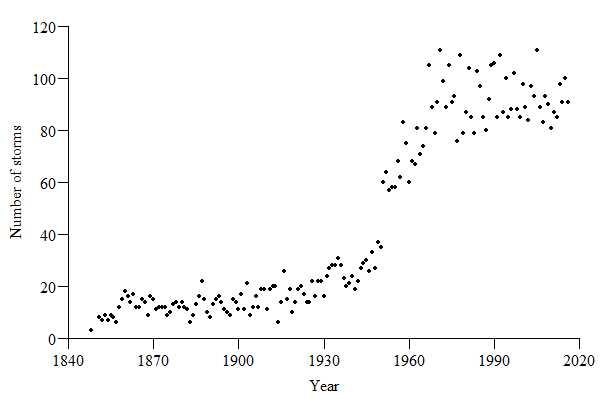 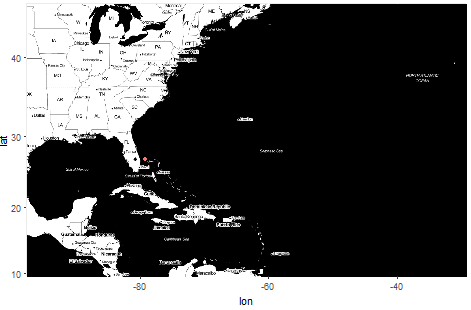